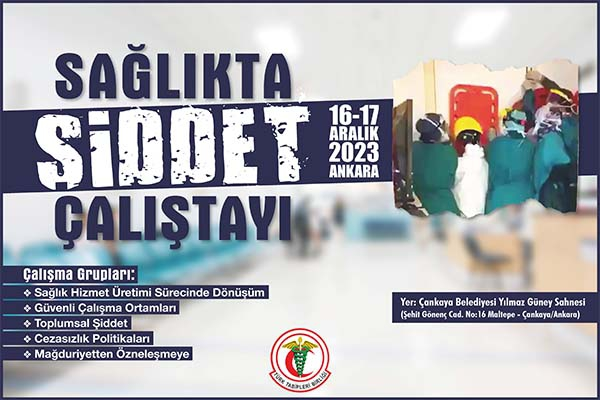 Sağlıkta Şiddet Epidemiyolojisi
Mehmet Zencir
TTB Halk Sağlığı Kolu
16 Aralık 2023
Epidemiyoloji
Tanımlayıcı
Analitik (nedenlerini, risk faktörleri)
Müdahale (önleme)
Metadolojik (araç geliştirme)
Tanımlayıcı
Sorunun boyutu nedir
Kimlerde
Nerede
Ne zaman
Nasıl
Faillerin özellikleri
Kurbanların özellikleri
Fiziksel
Fiziksel olmayan
sözlü taciz
tehdit
cinsel taciz
zorbalık
…
Sorunun boyutu

Son bir yılda en az bir fiziksel veya psikolojik şiddete maruz kalma:
Bulgaristan'da %75.8; 
Avustralya'da %67,2; 
Güney Afrika'da %61; 
Portekiz'de %60 sağlık merkezinde ve %37 hastanede; 
Tayland'da %54; 
Brezilya'da %46.7.
ILO Fact sheet, 2003
Gates D. (2004), editorial The epidemic of violence against healthcare workers. Occup Environ Med 2004; 61:649–650

uzmanlar sözlü ve fiziksel şiddet riskinin çeşitli sağlık hizmetleri ortamlarında arttığına inanmaktadır
sağlık çalışanları için şiddet oranlarının yüksek ve önleme çabalarının düşük kaldığı
sağlık çalışanlarının fiziksel olmayan ve fiziksel şiddet deneyimleri, iş memnuniyetinin azalması, mesleki gerginliğin artması ve hasta bakım sonuçlarının kötüleşmesiyle olan ilişkisi
sağlık çalışanları şiddeti "işin bir parçası»
sağlık çalışanlarının çoğunluğu şiddet riski altındadır ve sağlık sektörü işverenlerinin daha fazlasını yapması gerekir.
Sorun yeni değildir
Hastaların sağlık çalışanlarına yönelik şiddeti onlarca yıldır mesleki bir tehlike olarak kabul edilmekte olup, ilk çalışmalar psikiyatri/ruh sağlığı ortamlarında gerçekleştirilmiştir
1990'ların başında şiddet, genel sağlık hizmetleri ortamlarında da tanınan bir mesleki risk haline gelmiştir
O zamandan bu yana, sağlık hizmetlerinde şiddete ilişkin araştırmalar katlanarak artmış, soruna ilişkin farkındalığın artmasına yardımcı olmuştur. Buna rağmen, devam etmekte olan COVID-19 pandemisi de dahil olmak üzere, şiddet vakaları artmıştır.
Judith E. Arnetz . The Joint Commission Journal on Quality and Patient Safety 2022; 48:241–245
ABD Çalışma İstatistikleri Bürosu (BLS) - 2018
İşyerinde şiddete bağlı ölümcül olmayan yaralanmaların ve/veya hastalıkların insidansı yılda 10.000 tam zamanlı çalışan başına
Sağlık dışı sektörler 2.1
Özel sağlık sektörü 10.4 (5 kat daha fazla)
Genel hastanelerde 12.8 (6 kat daha fazla)
2018'de şiddetle ilgili tüm ölümcül olmayan yaralanmaların ve hastalıkların yaklaşık dörtte üçü sağlık çalışanlarından oluşuyor
Artış eğilimi devam ediyor
2011 şiddet insidansı 6.4
Raporlama yetersiz, mevcut bildirimler en az bir iş günü kaybı olanlar
Arnetz JE (2022) The Joint Commission’s New and Revised Workplace Violence Prevention Standards for Hospitals: A Major Step Forward Toward Improved Quality and Safety, The Joint Commission Journal on Quality and Patient Safety 2022; 48:241–245
Rossi et al. (2023)Workplace violence against healthcare workers: an umbrella review of systematic reviews and meta-analyses. Public Health 221 (2023) 50e59
İşyerinde şiddet 
halk ve işçi sağlığı sorunu
sıklıkla işin doğal bir bileşeni olarak görülmekte ve bu da genel bir eksik raporlama ile sonuçlanmaktadır

COVID-19 pandemisi işyerinde şiddet için ilave bir katalizör görevi görmüş olabilir
sağlık çalışanlarına yönelik işyerinde şiddet üzerine sistematik incelemeler ve meta-analizlerin bir şemsiye incelemesi
fiziksel ve fiziksel olmayan şiddeti araştıran 19'u meta-analiz olmak üzere toplam 32 sistematik inceleme

sağlık çalışanları arasında genel şiddet yaygınlığı %50 ile %75 arasında 
en yüksek psikiyatri servislerinde çalışan hemşirelerde %78,9
en düşük prevalans ise ağız-diş çalışanları %34,1

fiziksel şiddetin havuzlanmış yaygınlığını %25'in altında 
En yüksek fiziksel şiddet prevalansı İranlı Acil sağlık çalışanlarında %36,4
En düşük prevalans ise Çin'de birden fazla sağlık çalışanı üzerinde yapılan bir çalışmada %13,7
Rossi et al. (2023)Workplace violence against healthcare workers: an umbrella review of systematic reviews and meta-analyses. Public Health 221 (2023) 50e59
Liu et al. 2019. Prevalence of workplace violence against healthcare workers: a systematic review and Meta-analysis. Occup Environ Med.
PubMed, Embase ve Web of Science'ı başlangıcından Ekim 2018'e kadar 
son 1 yılda
herhangi bir işyeri şiddeti %61,9
fiziksel olmayan şiddet %42,5'i 
fiziksel şiddet %24,4'ü

Fiziksel olmayan şiddetin en yaygın biçimi 
sözlü taciz %57,6; 
tehdit %33,2 ve 
cinsel taciz %12,4;
özellikle Asya ve Kuzey Amerika ülkelerinde, psikiyatri ve acil servis ortamlarında ve hemşireler ve doktorlar arasında yüksek
Hamzaoğlu ve Türk (2019) Prevalence of Physical and Verbal Violence Against Health Care Workers in Turkey. International Journal of Health Services, 0(0) 1– 18
Fiziksel şiddet %36,7
Hekimlerin %40,7
ATT'lerin %34,3

Sözlü tacize  %88,8
Hekimlerin  %94,6
Ebe-hemşire-ATT'lerin %85,4'ü sözlü tacize

Sağlık Sektöründe İşyeri Şiddeti Ülke Vaka Çalışması
Pınar ve ark. (2015) Workplace Violence in the Health Sector in Turkey: A National Study. Journal of Interpersonal Violence  1–21
Türkiye genelinde 12.944 sağlık çalışanı (tabakalı bir örneklem)
Uluslararası Çalışma Örgütü, Uluslararası Hemşireler Konseyi, Dünya Sağlık Örgütü ve Uluslararası Kamu Hizmetleri anketleri
Türkiye'de son 12 ay içinde işyerinde şiddete maruz kalan sağlık çalışanlarının oranı %44,7'dir. 
Şiddet türleri arasında fiziksel %6,8, sözel %43,2, mobbing (zorbalık) %2,4 ve cinsel taciz %1 yer almaktadır. 
Yanıt verenlerin %52,3'ü tüm kariyerleri boyunca en az bir tür işyeri şiddetine maruz kalmıştır. 
Şiddet türleri fiziksel %10,4, sözlü %48,2, mobbing %15 ve cinsel taciz %1,6'dır.
Kime?
Hemşirelerin ve kadınların şiddete maruz kalma olasılığının hekimlere ve erkeklere göre daha yüksek 
Hekimlerin ve erkeklerin fiziksel şiddete maruz kalma olasılığı daha yüksektir
Hemşirelerin ve kadınların cinsel tacize maruz kalma olasılığı daha yüksektir
Daha genç ve daha az deneyimli gruplar, yaşlılara göre daha fazla şiddete maruz kalmıştır
Chakraborty et al. 2022. Violence against physicians and nurses: a systematic literature review 
Journal of Public Health (2022) 30:1837–1855
Ne zaman?
Acil servis çalışanları genellikle gece vardiyasında şiddete maruz kalırken, diğer bölümlerde çalışanlar tüm vardiyalarda şiddete maruz kalmıştır
Chakraborty et al. 2022. Violence against physicians and nurses: a systematic literature review 
Journal of Public Health (2022) 30:1837–1855
Nerede?
Psikiyatri ve acil servislerin en yaygın işyeri şiddet alanları
Acil servisler, psikiyatri ve geriatri bölümlerinde fiziksel şiddete maruz kalma olasılığı daha yüksek 
Acil servisler yetersiz personel, mahremiyet eksikliği, aşırı kalabalık ve silah olarak kullanılabilecek güvenli olmayan ekipman türlerinin mevcudiyeti gibi çeşitli çevresel şiddet risk faktörleri nedeniyle bir şiddet yeri olma olasılığına sahip olduğunu desteklemektedir
Sözlü taciz, şiddet tehdidi ve fiziksel şiddet en sık yoğun bakım ünitelerinde
En yüksek cinsel taciz ve zorbalık vakalarının ameliyathanelerde
Chakraborty et al. 2022. Violence against physicians and nurses: a systematic literature review 
Journal of Public Health (2022) 30:1837–1855
Fail-şiddetin kaynağı
Hastaların, hasta yakınları, akranları ve aile üyeleri şiddetin ana failleri
Personel davranışları şiddetin bir kaynağı olarak katkıda bulunmuştur
Şiddet, rahatsız edici anılar, aşırı uyanıklık, kaçınma ve boşunalık duyguları gibi ruh sağlığı etkileriyle ilişkilendirilmiştir. 
Demans, zeka geriliği, uyuşturucu ve madde bağımlılığı veya diğer psikiyatrik bozukluklardan etkilenen hastalar şiddete daha fazla karışmıştır
Chakraborty et al. 2022. Violence against physicians and nurses: a systematic literature review 
Journal of Public Health (2022) 30:1837–1855
Kamu sektöründeki şiddet oranı (%47,8) özel sektördekinden (%27,6) çok daha yüksektir
Şiddet riski gençlerde (≤29 yaş) 2,4 kat daha yüksek
En çok hasta yakınları tarafından uygulanmış 
Saldırgan fiziksel ve sözel şiddette erkek
Pınar ve ark. (2015) Workplace Violence in the Health Sector in Turkey: A National Study. Journal of Interpersonal Violence  1–21
Sonuçları
İşe adanmışlık, etkinlik ve memnuniyetin azalmasının yanı sıra düşük yaşam kalitesi, daha fazla stres, uyku bozukluğu, tükenmişlik ve hatta ölümle ilişkilendirilmiştir
Kötü iş performansına, yüksek personel değişimine ve hasta bakımı üzerinde olumsuz bir etkiye yol açabilir
Rossi et al. (2023)Workplace violence against healthcare workers: an umbrella review of systematic reviews and meta-analyses. Public Health 221 (2023) 50e59
sonuçları
Bir saldırı sonrasında sağlık çalışanları üzerindeki psikolojik yük korku, öfke, kaygı, suçluluk, utanç, kendini suçlama, iş memnuniyetinde azalma, iş değiştirme isteğinde artış ve sağlıkla ilgili yaşam kalitesinde azalmayı içerir 
Örgütsel olarak şiddet, sağlık çalışanları arasında artan devamsızlık riski, moral bozukluğu ve azalan üretkenlikle de ilişkilidir
Sağlık hizmetlerinde şiddetin ekonomik maliyeti; tedavi, izin masrafları, personel tükenmişliği, tazminat, artan iş gücü devri ve sektöre yük olan güvenlik, dava ve mülk onarım masrafları ile önemlidir
Mundey et al. 2023 Preventing Violence against Healthcare Workers in Hospital Settings: A Systematic Review of Nonpharmacological Interventions. Hindawi Journal of Nursing Management.
maliyet olarak sağlıkta şiddet!!!
Sağlık hizmetleri ortamlarında ölümcül olmayan işyeri şiddeti ile ilişkili maliyet tahminleri, 
yaralanan hemşirelerin tedavi ve rehabilitasyonu için yıllık 109.000 dolardan yıllık 330.000 doların üzerine kadar değişmektedir 
bu tahminler, çalışanların iş yerinde şiddete tepki olarak gelişebilecek psikolojik travma, korku ve iş memnuniyetsizliği maliyetlerini veya hastalarla ilgili maliyetleri içermemektedir 
Hastalarla ilgili maliyetler, şiddet içeren bir eylemin neden olduğu doğrudan yaralanmadan kaynaklanabileceği gibi, şiddete bağlı yaralanmanın neden olduğu personel devamsızlığı nedeniyle bakımdaki boşluklardan kaynaklanan dolaylı maliyetler de olabilir
Judith E. Arnetz . The Joint Commission Journal on Quality and Patient Safety 2022; 48:241–245
Sağlık sektöründeki bu yaygın şiddetin olumsuz sonuçları, sunulan sağlık hizmetlerinin kalitesinin düşmesi, işe devamsızlığın artması ve sağlık çalışanlarının sahadan ayrılma kararı alması gibi sağlık hizmetlerinin sunumu üzerinde önemli bir etkiye sahiptir 
Sonuç olarak, toplumun geneline sunulan sağlık hizmetlerinin sayısı sınırlanacak ve kaynak kısıtlamaları nedeniyle sağlık hizmeti maliyetleri artacaktır. Buna ek olarak, sağlık çalışanlarının taciz ve şiddet tehditleri nedeniyle işlerini bırakmaları halinde, özellikle sağlık çalışanlarının sayısının nüfusun ihtiyaç ve taleplerini karşılamakta yetersiz kaldığı gelişmekte olan ülkelerde birinci basamak sağlık hizmetlerine eşit erişim tehdit altında olacaktır.
Lim et al. Workplace violence in healthcare settings: The risk factors, implications and collaborative preventive measures. Annals of Medicine and Surgery 78 (2022)
analitik çalışmalar
etiyolojik nedenler
risk faktörler
Nedenler
İşyerinde şiddet ve stresin nedenleri örgütsel, toplumsal ve bireysel düzeylerde tanımlanmakta ve karmaşık ilişkiler görülmektedir. 
Toplumsal sorunların ve sağlık sistemi reformlarının baskısının baskısı altında olan talepkar sağlık mesleklerinde biriken stres ve gerilim, ortaya çıkan şiddete katkıda bulunuyor. 
Bireysel düzeyde, sağlık çalışanları, hastaların kişiliğini şiddete yol açan en önemli faktör olarak sıralamaya eğilimlidir, bunu ülkedeki sosyal ve ekonomik durum ve çok geride kalan iş organizasyonu ve çalışma koşulları izlemektedir. 
Bununla birlikte, bireysel, toplumsal ve örgütsel faktörler olarak kategorize edildiğinde, üç katkıda bulunan faktörün şiddet ve stres risklerinin analizinde eşit öneme sahip olduğu ve örgütsel faktörlerin kilit bir rol oynadığı görülmektedir.
ILO Fact sheet, 2003
Risk Faktörleri: İşyerinde Şiddet Tehlikelerinin Belirlenmesi ve Değerlendirilmesi
Belirli bir tanı veya hasta türü gelecekteki şiddeti öngörmese de, epidemiyolojik çalışmalar 
Sürekli olarak yatılı ve akut psikiyatrik hizmetlerin, geriatrik uzun süreli bakım ortamlarının, yüksek hacimli kentsel acil servislerin ve yatılı ve gündüzlü sosyal hizmetlerin en yüksek riskleri sunduğunu göstermektedir. 
Ağrı, yıkıcı prognozlar, alışılmadık ortamlar, zihin ve ruh halini değiştiren ilaçlar ve uyuşturucular ve hastalığın ilerlemesi de ajitasyona ve şiddet içeren davranışlara neden olabilir.
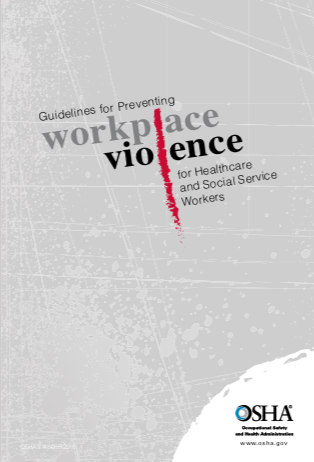 Hasta, Müşteri ve Ortamla İlgili Risk Faktörleri
Şiddet geçmişi olan, uyuşturucu veya alkol kullanan kişilerle, çete üyeleriyle ve hasta veya danışan yakınlarıyla doğrudan çalışmak;
Hastaların ve müşterilerin taşınması;
Bir tesiste veya hastaların evlerinde yalnız çalışmak;
Çalışanların görüşünü engelleyebilecek veya şiddet içeren bir olaydan kaçmalarını engelleyebilecek kötü işyeri çevre tasarımı;
Kötü aydınlatılmış koridorlar, odalar, otoparklar ve diğer alanlar
Acil durum iletişim araçlarının eksikliği;
Hastalar, aileleri ve arkadaşları arasında ateşli silahlar, bıçaklar ve diğer silahların yaygınlığı; ve
Suç oranının yüksek olduğu mahallelerde çalışmak.
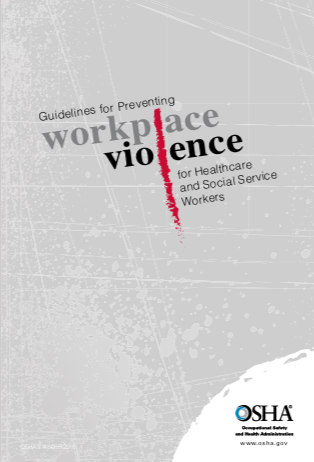 Kurumsal (ORGANİZASYONEL) Risk Faktörleri
Hastalardan, müşterilerden, ziyaretçilerden veya personelden gelen düşmanca ve saldırgan davranışları tanımak ve yönetmek için tesis politikalarının ve personel eğitiminin olmaması;
Yetersiz personel ile çalışma - özellikle yemek ve ziyaret saatlerinde;
Yüksek çalışan devri;
Sahada yetersiz güvenlik ve ruh sağlığı personeli
Hastaların veya müşterilerin uzun süre bekletilmesi ve aşırı kalabalık, rahatsız bekleme odaları;
Kliniklerde ve hastanelerde halkın sınırsız hareketi; ve
Şiddetin hoş görüldüğü ve mağdurların olayı polise bildiremeyeceği ve/veya suç duyurusunda bulunamayacağı algısı.
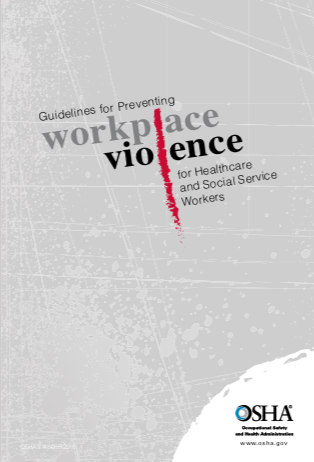 Yüksek stres seviyeleri 
uzun çalışma saatleri ve 
sıkıntı içinde olabilecek veya şiddet davranışı geçmişi olan hastalarla uğraşmak
ek olarak: 
etkili iletişim eksikliği, tedavi ve hizmet tutumundan memnuniyetsizlik, aşırı bekleme süreleri ve yüksek tıbbi maliyetler
Rossi et al. (2023)Workplace violence against healthcare workers: an umbrella review of systematic reviews and meta-analyses. Public Health 221 (2023) 50e59
Şiddetin nedenleri
Çalışmaların çoğu, aşırı bekleme süresinin sağlık personeline yönelik şiddetin en yaygın nedeni olduğunu göstermiştir
Diğer faktörler ise 
hasta tarafların gerçekçi olmayan beklentileri 
Hastalar ve aileleri tarafından sağlık sisteminin yeterince anlaşılamaması, hastalar ve hizmet sağlayıcılar arasında zayıf iletişim 
Sağlık hizmeti sağlayıcıları arasında iletişim becerilerinin eksikliği, hastane ortamının koşulları, kabul edilemez yorumları ve müşterilerin hizmetlerin kalitesine ilişkin memnuniyetsizlikleri de dahil olmak üzere personelin profesyonelliği, politika eksikliği, yetersiz personel
uzun çalışma saatler
Chakraborty et al. 2022. Violence against physicians and nurses: a systematic literature review 
Journal of Public Health (2022) 30:1837–1855
hasta ve ailelerinin gerçekçi olmayan beklentiler
yüksek kalite beklentisi
sağlık harcamalarının artması
bilgi asimetrisi
tıp eğitimin niteliğinin düşüklüğü
meslekten uzaklaşma
sağlık çalışanlarının artan iş yükü ve düşük ücret
reformlara rağmen artış
Zhang X. et al.: Trends in Workplace Violence Involving Health Care Professionals in China from 2000 to 2020: A Review. Med Sci Monit, 2021; 27: e928393
Şiddet Risk Faktörleri
şiddetin en yaygın nedenleri hastanın ölümü (%18,8); bir personelin becerilerinin veya sağlık personelinin teşhis veya tavsiyesinin onaylanmaması (%18,3); ve kötü tedavi sonuçları veya sekeller (%15,9) olmuştur
şiddete yol açan yaygın nedenler zayıf iletişim (%38,8), hastanın ölümü (%18,8) ve hizmet düzeyi (%16,5) olmuştur
Zhang X. et al.: Trends in Workplace Violence Involving Health Care Professionals in China from 2000 to 2020: A Review. Med Sci Monit, 2021; 27: e928393
Risk faktörleri:

Sağlık hizmetleri ortamlarında işyeri şiddetinin belirleyicileri hakkındaki son kanıtları sentezlemek için sistematik bir inceleme (Ekim 2009 ile Eylül 2020; 145 makaleden 46’sı çalışmaya dahil edilmiş
Hastayla ilişkili faktörler
Mesleki faktörler 
Örgütsel faktörler
Kumari et al. (2022) Identifying Predictors of Workplace Violence Against Healthcare Professionals: A Systematic Review. . Indian J Occup Environ Med 2022;26:207‐24.
Derecelendirilmiş genel kanıtlara göre, çoğu yordayıcı çok düşük ve düşük kaliteli kanıt olarak kategorize edilmiştir. 
Hastanın ruh sağlığı sorunları öyküsü, erkek olması, beş yıldan az deneyim, uzun çalışma süresi, psikiyatri servisi ve özellikle akşam vardiyalarında çalışan profesyoneller gibi birkaç belirleyici orta kalitede kanıt olarak derecelendirilmiştir. 

Hemşirelik görevlisi olmak yüksek kaliteli kanıt olarak değerlendirilmiş ve bu nedenle bu derlemede en umut verici yordayıcı olarak düşünülmüştür.
Kumari et al. (2022) Identifying Predictors of Workplace Violence Against Healthcare Professionals: A Systematic Review. . Indian J Occup Environ Med 2022;26:207‐24.
Çin (2015)
Temmuz 2014'te hastane yöneticileri, klinik bölüm direktörleri, sağlık görevlileri, araştırmacılar, avukatlar, eczacılar, doktorlar ve hemşirelerden oluşan multidisipliner bir araştırma görev gücü oluşturulmuştur. 
Ekip, şiddet eylemlerinin kök neden analizini yapmıştır.
Yu H, Hu Z, Zhang X, Li B, Zhou S. How to overcome violence against healthcare professionals, reduce medical disputes and ensure patient safety. Pak J Med Sci 2015;31(1):4-8.
Bazı çalışmalar Çin'de sağlık çalışanlarına yönelik artan şiddetin nedenlerini analiz etmiştir: 
tıbbi hizmet sisteminin ticarileşmesi,
hükümetin sağlık sistemine yaptığı yatırımların yetersizliği,
medyada hastaneler ve doktorlar hakkında çıkan olumsuz haberler,
ailelerin ceplerinden yaptıkları tıbbi harcamaların katastrofik boyutlara ulaşması,
doktorlara ve hastanelere duyulan güven eksikliği.

Bu çalışmadaki amacımız, bu şiddet eylemlerinin arkasındaki nedenleri belirlemek ve Çin'de hasta güvenliğini sağlamak ve iyileştirmek için hayati önem taşıyan nedensel faktörleri ele almaktır.
Yu H, Hu Z, Zhang X, Li B, Zhou S. How to overcome violence against healthcare professionals, reduce medical disputes and ensure patient safety. Pak J Med Sci 2015;31(1):4-8.
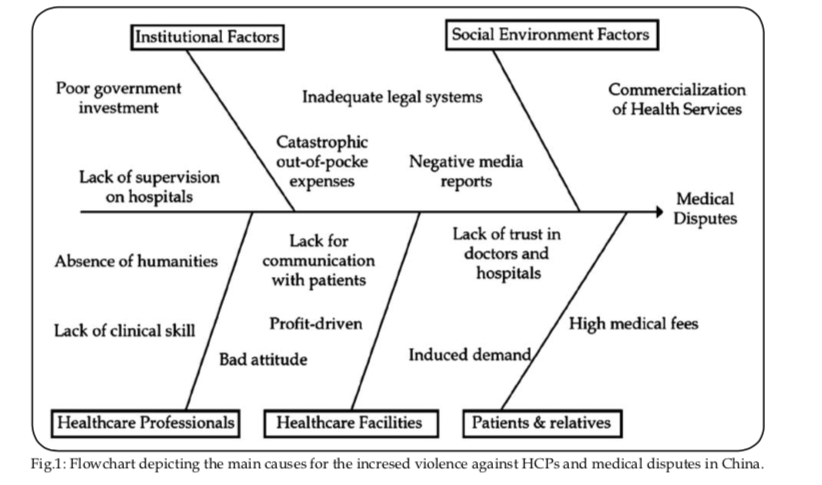 Yu H, Hu Z, Zhang X, Li B, Zhou S. How to overcome violence against healthcare professionals, reduce medical disputes and ensure patient safety. Pak J Med Sci 2015;31(1):4-8.
Çin (2015)

Artan şiddet vakalarına katkıda bulunan iki ana faktör 
tıbbi hizmetlerin kalitesinin düşük olması ve 
hastaların hakları konusunda farkındalıklarının artması ve adalet aramak için mahkemelerin kapısını çalmaya istekli olmaları olduğu
tıbbi uygulama hataları veya tıbbi ihmalleri konusunda artık sessiz kalmama
beklenmedik sonuçların neden meydana geldiğini tespit etmek ve hastanelerden tazminat talep etmenin yanı sıra yeterli açıklama almak istemİ

Kaliteli bakım eksikliği ve hastaneler arasında rekabet
Hastane yöneticilerinin kaliteyi artırmak için çok az teşviki vardır
Sağlık yetkilileri kaliteyi etkin bir şekilde denetlememektedir
Sağlık sigortası kurumlarının kalite üzerinde çok az etkisi vardır
Yu H, Hu Z, Zhang X, Li B, Zhou S. How to overcome violence against healthcare professionals, reduce medical disputes and ensure patient safety. Pak J Med Sci 2015;31(1):4-8.
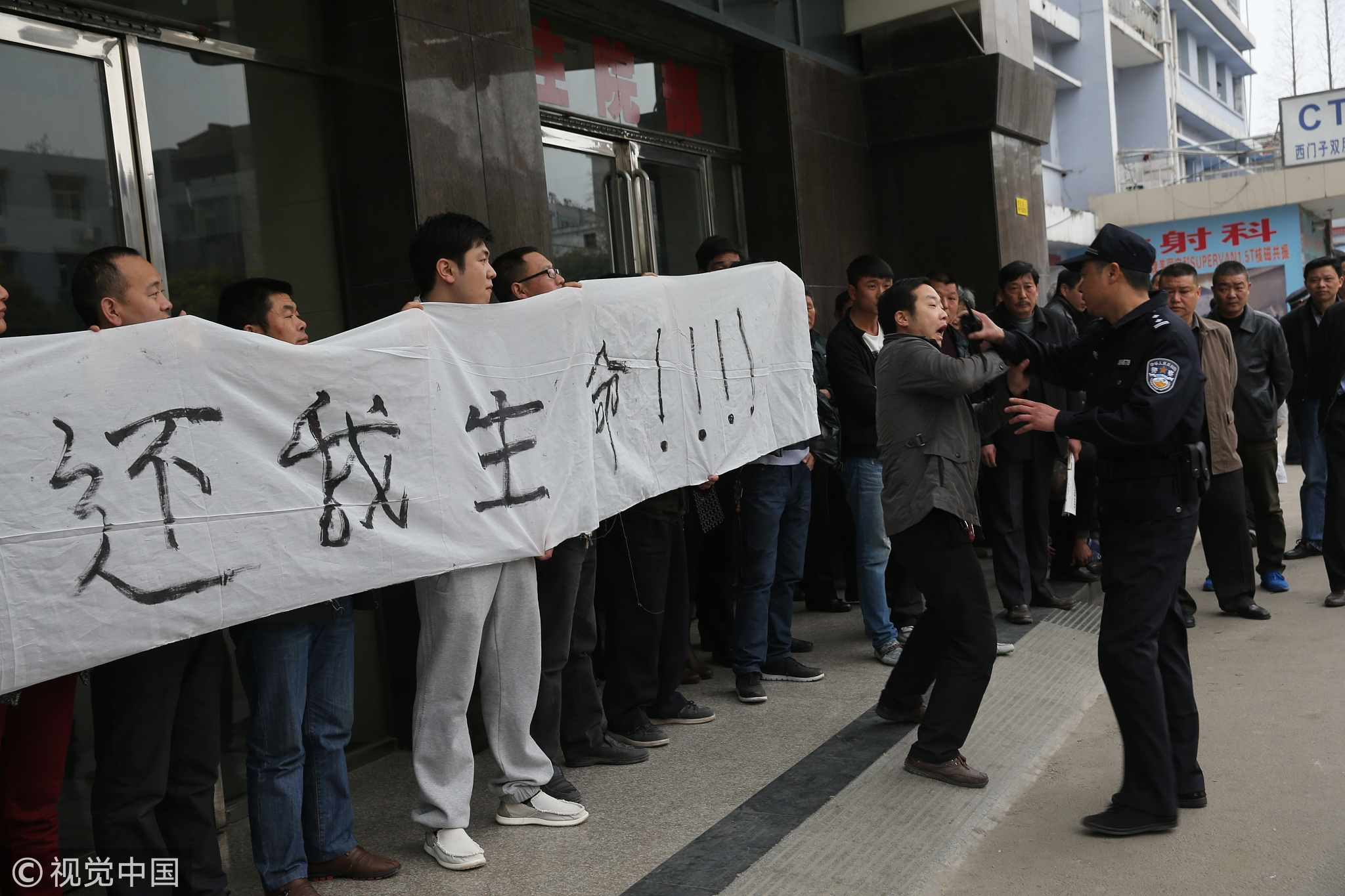 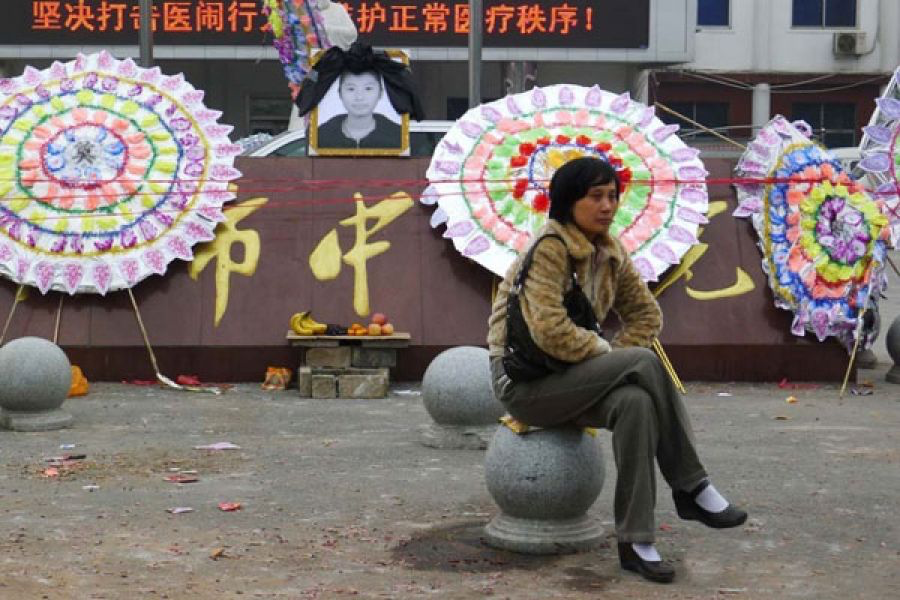 Privitera, M.R. (2016) Organizational Contributions to Healthcare Worker (HCW) Burnout and Workplace Violence (WPV) Overlap: Is This an Opportunity to Sustain Prevention of Both? Health, 8, 531-537.
İşyerinde şiddetin çeşitli biçimleri vardır. Daha uç biçimlerde genellikle düşük sıklıkta görülür ancak meydana geldiğinde yüksek etkiye sahiptir.
İşyerinde şiddeti azaltma çabalarının, en iyi niyetlere rağmen günlük rekabet halindeki idari taleplerle birlikte daha düşük sıklık nedeniyle sürdürülmesi daha zordur. 
Hem sağlık çalışanlarının tükenmişliğine hem de işyerinde şiddetine yönelik örtüşen kurumsal katkıları azaltmaya yönelik çabalar, tükenmişliği önlerken işyerinde şiddetinin önlenmesini sürdürmek için bir strateji olabilir mi? 
Destekleyici literatürden hareketle, Sağlık Çalışanı Tükenmişliği ve işyerinde şiddete yönelik örtüşen kurumsal katkılara ilişkin bir model oluşturulmuştur.
Bizi ilgilendiren sadece "çürük elmalar" (eğilimli bireyler) olmamalı, aynı zamanda "çürük fıçı" (şiddete yol açan örgütsel nedenler) olasılığı da göz önünde bulundurulmalıdır
Privitera, M.R. (2016) Organizational Contributions to Healthcare Worker (HCW) Burnout and Workplace Violence (WPV) Overlap: Is This an Opportunity to Sustain Prevention of Both? Health, 8, 531-537.
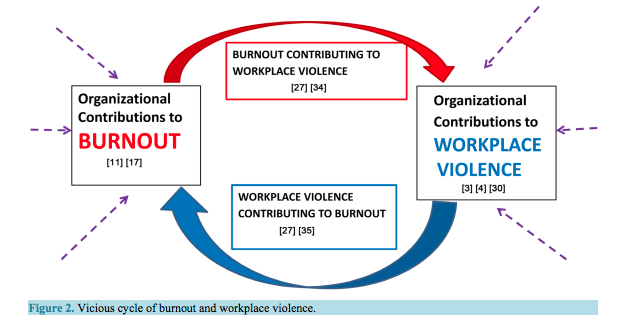 Privitera, M.R. (2016) Organizational Contributions to Healthcare Worker (HCW) Burnout and Workplace Violence (WPV) Overlap: Is This an Opportunity to Sustain Prevention of Both? Health, 8, 531-537.
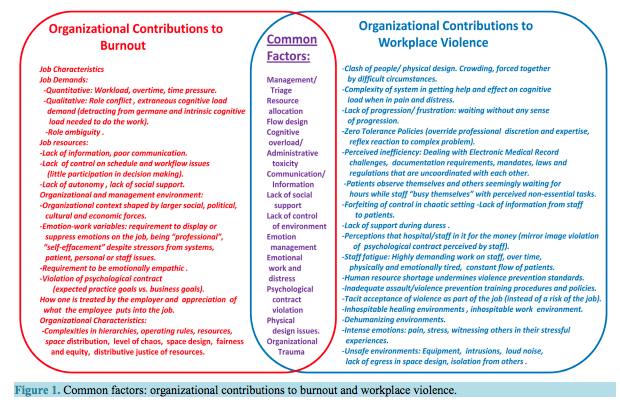 Privitera, M.R. (2016) Organizational Contributions to Healthcare Worker (HCW) Burnout and Workplace Violence (WPV) Overlap: Is This an Opportunity to Sustain Prevention of Both? Health, 8, 531-537.
Tablo 1. Tükenmişlik ve işyerinde şiddetin kurumsal katkıları azaltmaya yönelik sağlık sistemi müdahaleleri.
Yönetim ve Triyaj (sağlık çalışanları ve hastalar için mümkün olan yollarla yıkıcı veya verimsiz iş akışlarını azaltan ve öz saygıyı koruyan). Bu, politika, iş akışı tasarımı ve yeterli destek personeli ile sağlanabilir. Bu kavramlar göz önünde bulundurularak kaynak tahsisi.
Sağlık çalışanlarının çok sayıdaki zorunlu ve düzenleyici beklentilerini karşılayacak lojistik çözümler kurumsal düzeyde sunulabilir. Sağlık çalışanlarına uyum konusunda yardımcı olmak, sağlık sisteminin bir bütün olarak uyumlu ve verimli olmasına yardımcı olur.
Kesintileri, hastaların fiziksel bakımının önündeki engelleri azaltmak ve güvenliği artırmak için fiziksel çalışma alanının akış tasarımı. Tasarımlar için alt kademedeki sağlık çalışanlarının (soruna en yakın olanlar) katkısına ihtiyaç vardır.
Dışsal bilişsel yükün ve idari toksisitenin azaltılması - kuruluş bilişsel ergonomik ilkeleri uygulama çabalarını üstlenebilir mi? Sağlık çalışanlarının bilgi birikimi ve karar verme yeteneklerini en iyi şekilde kullanmak için geçerli olan bu insan faktörü ilkelerini kullanın. En iyi zihinsel işlevle uyumlu çalışma stratejileri daha iyi verimliliğe ve dolayısıyla daha az strese sahip olacaktır.
Privitera, M.R. (2016) Organizational Contributions to Healthcare Worker (HCW) Burnout and Workplace Violence (WPV) Overlap: Is This an Opportunity to Sustain Prevention of Both? Health, 8, 531-537.
Tablo 1. Tükenmişlik ve WPV'ye kurumsal katkıları azaltmaya yönelik sağlık sistemi müdahaleleri.
Yönetim, sağlık çalışanları ve hastalar arasında iletişim yöntemleri geliştirilmelidir. 
Krizler ve kötü sonuçlar sırasında sağlık çalışanlarının sosyal ve araçsal olarak desteklenmesi.
Sağlık çalışanlarının çalışma ortamları-uygulama alanları üzerindeki karar verme kontrolünü artırmalarına izin verilmesi. Bazen öneriler kariyerlerine yansımasından endişe eden personelin sessizliği kırılmasını ve anonim olmayı gerekir 
Duygu yönetimi müdahaleleri, duygu yönetimine yardımcı olacak kaynaklar ve eğitim sağlanmalıdır.
Hastaların sıkıntılarıyla başa çıkmak için yapılan duygusal çalışmalar, sağlık çalışanlarının ortaya koyduğu çabaların bir parçası olarak kabul edilmeli ve hesaba katılmalıdır.
Psikolojik sözleşme ihlali (örneğin saygı, empati, güven, adalet, beklenen uygulama hedefleri ile beklenen iş hedefleri, vb.) ) ve bunlara ilişkin algıların, sağlık çalışanları için hala tıp dünyasında yaşarken ele alınması ve hafifletilmesi gerekmektedir.
Örgütsel travma (ÖT) -Birleşme ve devralmalar, küçülme, küçülme tehditleri ve benzeri diğer geçmişler gibi- kuruluş ve çalışanları dirençli olmaya ve ilerlemeye çalışırken kabul edilmeli ve hesaba katılmalıdır. Bu, ÖT'nin çalışanların güvenlik duygusunu, öz değerini, sağlığını, refahını ve sonuç olarak bağlılığını nasıl etkilediğinin kabul edilmesini gerektirir.
Privitera, M.R. (2016) Organizational Contributions to Healthcare Worker (HCW) Burnout and Workplace Violence (WPV) Overlap: Is This an Opportunity to Sustain Prevention of Both? Health, 8, 531-537.
EllenKuhlmann et al. Violence against healthcare workers is a political problem and a public health issue: a call to action. European Journal of Public Health, Vol. 33, No. 1, 4–5 (2022)
COVID-19 pandemisi bu şiddet eğiliminin odak noktası olarak ortaya çıkmış ve yeni çatışma alanları yaratmıştır. 
Şiddetin arkasındaki nedenler karmaşıktır ve tehditler sağlık çalışanları ve işyeri ile sınırlı değildir. 
Sağlık çalışanlarına yönelik şiddet genellikle sağlık sistemini, siyasi temsilcileri ve son olarak da demokratik devleti ve insani değerleri hedef almaktadır. 
Şiddet, sağlık politikasına olan güveni yok etmeyi ve herkes için sağlık hakkını engellemeyi amaçlamaktadır. Ayrıca, demokratik devletlere, insani değerlere ve sivil topluma yönelik bir saldırıdır.
Sistematik izleme ve veriler hala yetersizdir, ancak Dünya Sağlık Örgütü (DSÖ) ve diğer uluslararası kuruluşlar ve meslek birlikleri harekete geçmiştir.
Son zamanlarda, acil olmayan ortamlarda şiddeti önleme politikalarının geliştirilmesini desteklemek ve bu tür ortamlarda şiddeti belgelemek ve araştırmak için DSÖ, Uluslararası Çalışma Örgütü, Uluslararası Hemşireler Konseyi ve Uluslararası Kamu Hizmetleri tarafından ortaklaşa geliştirilen 'Sağlık sektöründe işyeri şiddetini ele almak için çerçeve kılavuzlar' kullanıma sunulmuştur.
Ancak, bugüne kadar hiçbir koruyucu önlem ve önleme politikası uygulanmamıştır. 
En önemlisi, sağlık çalışanlarına yönelik şiddet, siyasi bir mesele ve halk sağlığı krizi olarak yeterince tanınmamaktadır. 
Sağlık işgücü politikasında, Avrupa ve ulusal pandemi toparlanma planlarında ve sağlık sisteminin dayanıklılığına ilişkin tartışmalarda büyük ölçüde yer almamaktadır.
EllenKuhlmann et al. Violence against healthcare workers is a political problem and a public health issue: a call to action. European Journal of Public Health, Vol. 33, No. 1, 4–5 (2022)
Acil bakım ve yüksek düzeyde politize olmuş sağlık hizmetlerinde sağlık çalışanları
Acil sağlık hizmetlerinde çalışan sağlık çalışanları genellikle şiddet içeren saldırılara karşı daha yüksek risk altındadır.
Ancak, koronavirüs inkârı ve aşı karşıtlığı gibi yeni anti-demokratik hareketlerin yanı sıra Avrupa'da sağ popülizm ve neo-faşizmin artması durumu daha da kötüleştirmiştir.
Bu gelişmelerin ortak paydası anti-demokratik olmaları ve bilimsel kanıtları, devlet kurumlarını, eşitliği, çeşitliliği ve sağlık hakkı da dâhil olmak üzere insan haklarını reddetmeleridir. 
Bu bağlamda, acil sağlık hizmetlerinde çalışan sağlık çalışanları ve diğerlerinin yanı sıra aşılama, kürtaj ve üreme sağlığı hizmetleri sunan sağlık çalışanları ile azınlık ve hassas gruplara (örneğin sığınmacılar, göçmenler, LGBTQ bireyler) yönelik hizmetler, devlete ve kurumlarına yönelik saldırıların hedefi ve vekili haline gelmiştir. Dolayısıyla bu saldırılara karşı güçlü ve koordineli bir siyasi yanıt verilmesi gerekmektedir.
EllenKuhlmann et al. Violence against healthcare workers is a political problem and a public health issue: a call to action. European Journal of Public Health, Vol. 33, No. 1, 4–5 (2022)
Toplumsal cinsiyete dayalı ve cinsel şiddet boyutundan etkilenen sağlık çalışanları
Kadınlar sağlık işgücünün büyük çoğunluğunu oluşturmaktadır ve şiddet cinsiyetten bağımsız bir tehdit değildir. Cinsiyete dayalı ve cinsel şiddet yaygındır ve çoğunlukla kadın sağlık çalışanlarını etkilemektedir. Ne yazık ki, ciddi bir veri, araştırma ve bilgi eksikliği söz konusudur ve bu da siyasi irade ve politika oluşturma konusunda yetersizliğe yol açmaktadır. Azınlık kadın sağlık çalışanlarına ve bazı erkeklere yönelik cinsel şiddet konusunda da sessizliği bozmaya, korumayı geliştirmeye ve daha fazla duyarlılık yaratmaya acil ihtiyaç vardır.
EllenKuhlmann et al. Violence against healthcare workers is a political problem and a public health issue: a call to action. European Journal of Public Health, Vol. 33, No. 1, 4–5 (2022)
Irksallaştırılmış şiddet boyutundan etkilenen sağlık çalışanları

Sağlık sistemleri göçmen sağlık çalışanlarına giderek daha fazla güvenmektedir. Dolayısıyla bu grubun da artan şiddet olaylarından etkilendiğini varsayabiliriz. Bu nedenle, bazı bölgelerdeki anti-demokratik siyasi hareketlerin arka planında özel koruma gerekli olabilir. Cinsiyete dayalı şiddete benzer şekilde, bu alandaki verilerin az olması, halk sağlığı alanında politik eylem eksikliğine yol açmaktadır.
EllenKuhlmann et al. Violence against healthcare workers is a political problem and a public health issue: a call to action. European Journal of Public Health, Vol. 33, No. 1, 4–5 (2022)
Müdahale çalışmaları
müdahale çalışmaları daha az
daha çalışma sonuçlarına bağlı önerilerde bulunulmuş
sistematik derlemenin amacı, hastalar ve ziyaretçiler tarafından sağlık çalışanlarına yönelik şiddetin önlenmesi ve yönetimi için farmakolojik olmayan müdahaleleri analiz etmek
eğitim ve öğretim, 
personel gibi insan kaynakları müdahaleleri, 
güvenlik müdahaleleri, 
çevresel değişiklikler, 
politikalar ve prosedürler ve 
davranış sözleşmeleri
içeren ancak bunlarla sınırlı olmayan her türlü farmakolojik olmayan müdahale
Toplam 160 tam metin makale, uygunluğu daha fazla değerlendirmek üzere ayrıntılı inceleme için alınmıştır.  On iki makale tüm dahil edilme kriterlerini karşılamış ve inceleme için seçilmiştir.
Mundey et al. 2023 Preventing Violence against Healthcare Workers in Hospital Settings: A Systematic Review of Nonpharmacological Interventions. Hindawi Journal of Nursing Management.
on iki çalışmadan onunda müdahale sonrası şiddet sıklığında azalma kaydedilirken, ikisi istatistiksel olarak anlamlı bir fark olmadığını bildirmiştir
Şiddet insidansındaki azalmalar sırasıyla %23 ile %91,6 arasında değişmektedir
Şiddeti azaltmaya yönelik müdahalelerin özellikleri arasında 
eğitim programları, 
şiddeti önlemeye yönelik eylem planı geliştirme, 
deeskalasyon ve şiddet içermeyen krize müdahale eğitimi, 
şiddet raporlama araçları, 
sistem etkinliği incelemesi, 
sanal eğitim ve anketler, 
risk değerlendirme kontrol listesi ve 
önleyici bir protokol
Mundey et al. 2023 Preventing Violence against Healthcare Workers in Hospital Settings: A Systematic Review of Nonpharmacological Interventions. Hindawi Journal of Nursing Management.
fiili veya potansiyel şiddeti azaltmak için gerilimi azaltma tekniklerinin kullanıldığı
Mevcut gerilimi azaltma teknikleri, 
kendini savunma eğitimi, 
sözel gerilimi azaltma stratejileri, 
eğitim programları ve Saldırganlık Ölçeği (CCPAI) kullanımı 
dahil olmak üzere, sağlık hizmeti sağlayıcılarının davranışlarının şiddete daha iyi yanıt verecek, şiddeti önleyecek ve azaltacak şekilde uyarlanmasına odaklanmaktadır.
Mundey et al. 2023 Preventing Violence against Healthcare Workers in Hospital Settings: A Systematic Review of Nonpharmacological Interventions. Hindawi Journal of Nursing Management.
Şiddet Riski Taraması için Müdahaleler
potansiyel olarak şiddet eğilimli hastaların belirlenmesine ve algılanmasına yardımcı olmak için tarama değerlendirme araçlarını kullanmıştır
Bu çalışmalardan biri, orta düzeyde duyarlılık (%71) ve yüksek seçicilik (%94) ile şiddet uygulama riski en yüksek olanları belirlemede genel olarak makul bir etkililik bildirmiştir
İkinci çalışmada şiddet olaylarının sıklığında ve tekrarında azalma kaydedilirken, üçüncü çalışmada algılanan şiddet riskinde %46'dan %35'e bir azalma kaydedilmiştir
Şiddet riskini tarayan müdahalelerin özellikleri arasında Uyarı Değerlendirme Formu protokolü ve en fazla risk altında olan hastaları tanımak için belirli karakteristik kriterlerin kullanılması yer almaktadır
Mundey et al. 2023 Preventing Violence against Healthcare Workers in Hospital Settings: A Systematic Review of Nonpharmacological Interventions. Hindawi Journal of Nursing Management.
Şiddet Kaynaklı Yaralanmaları Azaltmaya Yönelik Müdahaleler. 
İki çalışma, şiddetin doğrudan bir sonucu olarak yaralanma sıklığında bir azalma olduğunu bildirmiştir. 
Bunlardan birinde olayların %91,6 oranında azaldığı ve sağlık merkezine yapılan personel ziyaretlerinin %42,2 oranında azaldığı kaydedilmiştir 
İkinci çalışma, müdahale öncesi ve sonrası %37,5 ve %35,7'lik oranlarla katılımcılarda kendini savunmaya bağlı yaralanmaların meydana gelmesi üzerinde minimum etkiye sahip olmuştur [35]. 
Bu çalışma müdahaleleri, çalışanların hasta bakımını doğrudan engelleyen tehditleri ve şiddet eylemlerini daha iyi rapor etmelerini sağlayan bir aracın oluşturulmasıyla karakterize edilmiştir
Mundey et al. 2023 Preventing Violence against Healthcare Workers in Hospital Settings: A Systematic Review of Nonpharmacological Interventions. Hindawi Journal of Nursing Management.
Kısıtlama/Dışlama İhtiyacını Azaltmaya Yönelik Müdahaleler.
Sadece bir çalışma, tecrit ve kısıtlama kullanımında bir azalma olduğunu vurgulamıştır. 
Müdahalenin özellikleri, Mandt Sisteminin etkinliğini inceleyerek hastaları zapt etme ve tecrit etme ihtiyacını azaltmıştır.
Mundey et al. 2023 Preventing Violence against Healthcare Workers in Hospital Settings: A Systematic Review of Nonpharmacological Interventions. Hindawi Journal of Nursing Management.
‘’Bununla birlikte, literatürde endişe verici şiddet olaylarının mevcut sıklığı göz önünde bulundurulduğunda, bu incelemenin ağırlıklı olarak düşük kalitede sadece 12 çalışma tespit ettiğini belirtmek isteriz.’’ 

Gerginliği azaltma teknikleri, şiddet yönetiminde ağırlıklı olarak "önleme tedaviden daha iyidir" yaklaşımını benimsemektedir. 
Eğitim temelli eğitim stratejileri yaygın olarak kullanılmakta ve klinik personel tarafından uygulamaya kolayca adapte edilmektedir 
Bu müdahaleler, kendini savunma, kaçış teknikleri ve saldırganlık yönetimi taktiklerine ilişkin artan bir bilgi birikimi rapor etmektedir

Başarıları ne olursa olsun, bu çalışmalar düşük kalitededir ve raporlama yöntemleri tutarsızdır.
Mundey et al. 2023 Preventing Violence against Healthcare Workers in Hospital Settings: A Systematic Review of Nonpharmacological Interventions. Hindawi Journal of Nursing Management.
Kumari et al. Interventions for workplace violence against health-care professionals: A systematic review. Work 73 (2022) 415–427
Ekim 2009 ile Eylül 2020 yayınlanmış hakemli müdahale çalışmaları
İşyerinde şiddetin önlenmesi ve yönetimine ilişkin toplam 17 çalışma 
Müdahaleler çoğunlukla atölye formatına dayalı eğitimsel nitelikteydi. Bu müdahalelerin, şiddete yol açan durumlarla başa çıkma konusunda algılanan beceriyi geliştirmede etkili olduğu bulunmuştur.
Çalışma tasarımı olarak sadece dört RKÇ kullanılmıştır
Çalışmalarda işyerinde şiddet olaylarını engellemek ve azaltmak için kullanılan yöntemler:
gerilimi azaltma yöntemleri 
simülasyon yöntemleri ve 
sağlık bakım süreçlerindeki değişiklikler
Kumari et al. Interventions for workplace violence against health-care professionals: A systematic review. Work 73 (2022) 415–427
Hafifletme-Azaltma stratejileri
Sağlık çalışanları arasındaki işyeri şiddetini azaltmak için güvenlik personelinin güçlendirilmesi ve eğitim verilmesi gerekmektedir 
İletişim stratejileri geliştirilmeli ve iletişim eksikliklerini gidermek için kamu kampanyaları düzenlenmelidir
Chakraborty et al. 2022. Violence against physicians and nurses: a systematic literature review 
Journal of Public Health (2022) 30:1837–1855
Hafifletme-Azaltma stratejileri
Benzer azaltma stratejileri, sistemik bir inceleme ve meta-analizin bulguları tarafından, hükümetlerin, politika yapıcıların ve sağlık kurumlarının küresel olarak sağlık çalışanlarına yönelik iş yeri şiddetini ele almak için harekete geçmeleri gerektiği şeklinde ifade edilmiştir. Bununla birlikte, bir başka sistemik inceleme ve meta-analiz, bunun etkililiğine dair kesin bir kanıt göstermemiştir.
Ashton ve arkadaşları (2018) tarafından yürütülen nitel bir meta-analiz, işyeri şiddetini azaltmak için benzer bulgular önermiş, şiddet ve saldırganlığı anlama konusunda personel eğitimi ve klinik süpervizyona ihtiyaç duyulduğunu belirtmiştir. 
Yukarıdakilerin yanı sıra, Gillespie ve arkadaşları (2010) tarafından yürütülen bir başka inceleme çalışması, şiddetin olumsuz sonuçlarıyla mücadele etmek için telefon taşıma, kendini savunma pratiği yapma, faillere şiddet uygulamayı bırakmalarını söyleme, kişisel ve sosyal destek ve potansiyel veya bilinen şiddet failleriyle etkileşimleri sınırlama gibi diğer koruyucu stratejiler önermiştir.
Chakraborty et al. 2022. Violence against physicians and nurses: a systematic literature review 
Journal of Public Health (2022) 30:1837–1855
Boston'daki Mass General Brigham hastanesi kısa süre önce eyalette hastalara kabul edilemez davranış örnekleri sunan ilk hastane olmuştur. 
Davranış Kurallarını ihlal ettiğinin tespit edilmesi halinde, hastaya kendi bakış açısını açıklama fırsatı verileceğini belirtmektedir. Hastane, hastanın şimdi ve gelecekte acil olmayan durumlar için başka bir yerde bakım isteyip istemeyeceğini belirlerken bunu dikkate alacaktır.
Gray J. (2022) What Employers Can Do to Prevent Healthcare Workplace Violence
Sağlık Çalışanları için Şiddete Karşı Güvenlik (SAVE) Yasası
Bu yılın Haziran ayında, Pennsylvania Temsilcisi Madeleine Dean ve Indiana Temsilcisi Larry Bucshon, Sağlık Çalışanları için Şiddete Karşı Güvenlik Yasası veya SAVE Yasası olarak bilinen H.R. 7961'i tanıttı. İki partili bu yasa tasarısı, sağlık çalışanlarına zarar veren veya onları tehdit eden kişilere yasal yaptırımlar getirerek sağlık çalışanlarına yönelik şiddeti azaltmayı amaçlamaktadır.
Benzer yasa tasarıları daha önce de kabul edilmişti. Bu tasarılar uçak ve havaalanı çalışanları da dahil olmak üzere havayolu çalışanlarına koruma sağlamaktadır. Temsilci Dean'in ofisinden yapılan basın açıklamasında bu tasarının "hastalık ya da madde kullanımı nedeniyle akli dengesi yerinde olmayan bireyler için koruma sağlayarak hastane çalışanlarına saldırı ya da gözdağı vermeyi suç haline getireceği" belirtilmektedir. Hastane çalışanlarına bilerek saldıran ve gözdağı verenlere yönelik cezaların artırılması, daha fazla şiddeti caydıracak ve gelecekteki suçluların suçları için uygun cezalar almasını sağlayacaktır.»
Tasarı Haziran 2022'de sunuldu; ancak 20 eyalet ve Columbia Bölgesinden 54 destekçinin iki partili desteğine rağmen henüz komiteden çıkmadı ve oylamaya sunulmadı.
Gray J. (2022) What Employers Can Do to Prevent Healthcare Workplace Violence
SAĞLIK KURULUŞLARINDA ŞİDDETİ ÖNLEME YASASI (MECLİS YASA TASARISI 348 & SENATO YASA TASARISI 1256)
Pennsylvania'da bir sağlık çalışanına saldırmak zaten ağır bir suçtur. İşyerinde şiddeti gerçekleşmeden önce durdurmak istiyoruz, sadece gerçekleştikten sonra cezalandırmak değil. 
Bu şu anlama geliyor: Şiddet ve tacizi "işin bir parçası" olarak gören kültürü değiştirmek. 
Ve hemşirelerin ve ön saflarda yer alan bakıcıların kendi tesislerimizde güvenlik ve emniyet konusunda gerçek bir söz hakkına sahip olmalarını sağlamak.
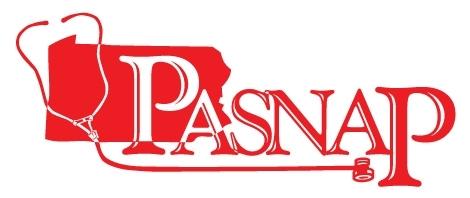 Sağlık Tesislerinde Şiddeti Önleme Yasası (House Bill 348 ve Senate Bill 1256) hastanelerin 
işyerinde şiddeti önleme komiteleri, protokolleri ve raporları oluşturmalarını; 
yıllık risk değerlendirmeleri yapmalarını ve 
işyerinde şiddet vakalarını rapor etmelerini gerektirecektir. 
Ayrıca, çalışanları ve diğer sağlık hizmeti sağlayıcılarını işyerinde şiddet olaylarını bildirdikleri için misilleme eylemlerine karşı koruyacak ve - en önemlisi - kendimizi, güvenliğimizi ve işyerimizdeki şiddeti önleme tedbirlerini savunmak için bize masada bir koltuk verecektir.
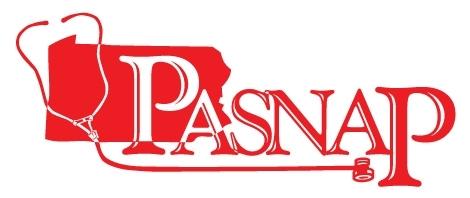 MEVZUAT VE DÜZENLEMELER
Bazı eyaletler sağlık çalışanlarını şiddetten korumak için mevzuat oluşturmuş olsa da, şu anda yürürlükte olan tek federal düzenleme 1970 tarihli Mesleki Güvenlik ve Sağlık Yasası'nın Genel Görev Maddesi'dir. Bu madde, işverenlerin "ölüme veya ciddi fiziksel zarara neden olan veya neden olması muhtemel tanınmış tehlikelerden arındırılmış" bir çalışma ortamı sağlamasını gerektirmektedir.
Ancak, genel görev maddesi, işyerinde şiddetin yönetimine ilişkin özel bir öneri sunmamaktadır. Mesleki Güvenlik ve Sağlık İdaresi (OSHA) sağlık ve sosyal hizmet çalışanları için işyerinde şiddetin önlenmesine yönelik kılavuz ilkeler yayınlamıştır. 
İlk olarak 1996 yılında yayınlanan ve daha sonra güncellenen bu kılavuz yalnızca tavsiye niteliğindedir. Federal yasa koyucular, Çalışma Bakanlığı'nı işverenlerin sağlık sektörü çalışanlarını işyeri şiddetinden korumasını gerektiren standartlar yayınlamaya yönlendirecek "Sağlık ve Sosyal Hizmet Çalışanları için İşyeri Şiddetini Önleme Yasası" (H.R. 1195) önerisinde bulunmuştur. Tasarı Nisan 2021'de Temsilciler Meclisi tarafından kabul edilmiş ancak henüz Senato'da oylamaya sunulmamıştır.22
Ortak Komisyon'un 1 Ocak 2022'de yürürlüğe giren yeni ve gözden geçirilmiş işyeri şiddetini önleme standartları, bu nedenle akredite hastanelerde şiddet konusunda farkındalığın artırılması, şiddetin önlenmesi ve yönetilmesi için önemli ve memnuniyet verici bir adımdır. Standartlar, Joint Commission akreditasyonu almak isteyen tüm hastaneler ve kritik erişim hastaneleri için geçerlidir.
Judith E. Arnetz . The Joint Commission Journal on Quality and Patient Safety 2022; 48:241–245
Mevzuat
Amerika Birleşik Devletleri'nde yalnızca üç eyalette (Alaska, Idaho ve Washington) sağlık çalışanlarında WPV'ye karşı mevzuat bulunmaktadır
Avrupa'da ise Uluslararası Çalışma Örgütü Şiddet ve Taciz Sözleşmesi (No. 190, 2019) işyerinde şiddet ve tacizi önlemek ve sona erdirmek için bir toplumsal cinsiyet stratejisi sağlamıştır. Ancak, sadece Yunanistan ve İtalya sözleşmeyi onaylamıştır. Avrupa Komisyonu'nun taahhüdüne ve COVID-19 nedeniyle bu olgudaki artışa rağmen, şimdiye kadar tüm devletlerden bu endişe verici olguyu ele almak için birleşik bir yanıt gelmemiştir.
İtalya'da 2020 yılında İtalyan Parlamentosu, özellikle kişisel yaralanma söz konusu olduğunda, sağlık çalışanlarına yönelik şiddet eylemlerine daha ağır cezalar getiren bir yasayı kabul etmiştir.59 113/2020 sayılı Kanun ile sağlık çalışanlarına yönelik artan WPV vakaları ışığında daha güçlü yaptırımlar getirerek özellikle sağlık çalışanlarına yönelik suçu tanımlayan yeni bir madde oluşturulmuştur; Ceza Kanununda yapılan bir değişiklikle, bir sağlık çalışanına yönelik herhangi bir yaralanmanın doğrudan re'sen kovuşturulabileceği belirtilmiştir.61 Ancak fiziksel olmayan saldırganlık aynı düzeyde ilgi görmemiştir.
Rossi et al. (2023)Workplace violence against healthcare workers: an umbrella review of systematic reviews and meta-analyses. Public Health 221 (2023) 50e59
24 Nisan 2014 tarihinde Yüksek Mahkeme, hastanelerdeki işyeri şiddetinden sorumlu olanlara para cezası verilmesi için ilgili 4 birimle işbirliği yapma kararını açıkladı
Kasım 2015'te Çin Halk Kongresi, ceza kanununu hastane bakımını aksatan kişilere yönelik cezaları içerecek şekilde revize etti 
28 Aralık 2019'da Çin'in en üst düzey yasa koyucuları, 1 Haziran 2020'de yürürlüğe giren sağlık çalışanlarını korumaya yönelik ilk kapsamlı yasayı onayladı
Zhang X. et al.: Trends in Workplace Violence Involving Health Care Professionals in China from 2000 to 2020: A Review. Med Sci Monit, 2021; 27: e928393
China approves new law for medical workers’ safety after doctor’s murder 
Source:Global Times Published: 2019/12/28 12:01:48
https://www.globaltimes.cn/content/1175034.shtml
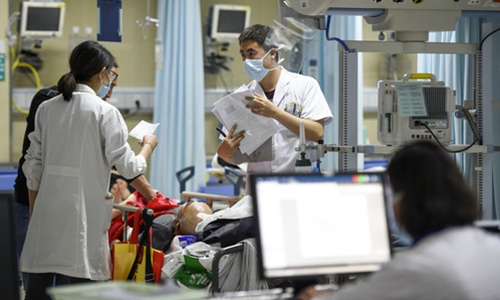 Çin'in en üst düzey yasama organı Cumartesi günü, Pekinli bir doktorun bu hafta bir hasta yakını tarafından öldürülmesinin ardından sağlık personelinin güvenliğinin korunması da dahil olmak üzere temel tıbbi ve sağlık hizmetlerinin iyileştirilmesine yönelik bir yasayı kabul etmek için oy kullandı. 
Yeni yasa 1 Haziran 2020 tarihinde yürürlüğe girecek.
Temel Sağlık Hizmetleri ve Sağlığın Geliştirilmesi Kanunu, sağlık personelinin kişisel güvenliğinin ve onurunun dokunulmaz olduğunu belirtiyor. Yasa, herhangi bir kuruluş veya kişinin sağlık çalışanlarının güvenliğini tehdit etmesini veya tehlikeye atmasını yasaklıyor. 
Xinhua Haber Ajansı'na göre yasa, ülkenin temel tıp ve sağlık hizmetlerine ilişkin ilk temel ve kapsamlı mevzuatı olma özelliğini taşıyor. Milletvekilleri, Ulusal Halk Kongresi Daimi Komitesi'nin altı günlük iki aylık oturumunun sonunda yasayı onayladı.
İşyerinde şiddetin, tüm seviyelerin ortak sorumluluklarını içeren daha kapsamlı bir şekilde ele alınması gerektiği inkar edilemez. Bunlar arasında 
(i) hükümetin mevzuatı; 
(ii) sağlık hizmetleri yönetiminin adanmışlığı, sağlam desteği, güvencesi ve açıkça tanımlanmış politikası, raporlama prosedürleri ve eğitimi; 
(iii) sağlık çalışanlarının işyeri şiddetine ilişkin farkındalık ve bilgilerini güncelleme taahhüdü ve 
(iv) meslek örgütleri, STK'lar ve toplumdan teknik destek ve yardım sağlanması yer almaktadır.
Lim et al. Workplace violence in healthcare settings: The risk factors, implications and collaborative preventive measures. Annals of Medicine and Surgery 78 (2022)
İşçi Sağlığı yaklaşımı önerisi
Metadolojik
Şiddet Riski Taraması için Müdahaleler
potansiyel olarak şiddet eğilimli hastaların belirlenmesine ve algılanmasına yardımcı olmak için tarama değerlendirme araçlarını kullanmıştır
Bu çalışmalardan biri, orta düzeyde duyarlılık (%71) ve yüksek seçicilik (%94) ile şiddet uygulama riski en yüksek olanları belirlemede genel olarak makul bir etkililik bildirmiştir
İkinci çalışmada şiddet olaylarının sıklığında ve tekrarında azalma kaydedilirken, üçüncü çalışmada algılanan şiddet riskinde %46'dan %35'e bir azalma kaydedilmiştir
Şiddet riskini tarayan müdahalelerin özellikleri arasında Uyarı Değerlendirme Formu protokolü ve en fazla risk altında olan hastaları tanımak için belirli karakteristik kriterlerin kullanılması yer almaktadır
Mundey et al. 2023 Preventing Violence against Healthcare Workers in Hospital Settings: A Systematic Review of Nonpharmacological Interventions. Hindawi Journal of Nursing Management.
EKSİK RAPORLAMA
İlk olarak, ABD Çalışma İstatistikleri Bürosu verileri başka bir kişi tarafından yaralanma nedeniyle en az bir iş günü kaybına neden olan şiddet olaylarıyla sınırlıdır. Dolayısıyla, bu veriler muhtemelen tıbbi müdahale ve/veya iyileşme için izin gerektiren en ciddi olayları yakalamaktadır. 
İkinci olarak, sağlık çalışanlarına yönelik şiddetin tüm spektrumu ve doğası hakkındaki bilgi, eksik raporlama nedeniyle engellenmektedir.
Sağlık çalışanlarının anket yoluyla işyerinde şiddete ilişkin raporlarını bir sağlık sisteminin merkezi veri tabanında kayıtlı olaylarla karşılaştıran bir çalışma, çalışanların %88'inin veri tabanında herhangi bir olayı resmi olarak belgelemediğini ortaya koymuştur
Judith E. Arnetz . The Joint Commission Journal on Quality and Patient Safety 2022; 48:241–245
Eksik raporlamanın nedenleri çok faktörlü ve karmaşıktır. Sağlık çalışanları tarafından daha yaygın olarak belirtilen nedenlerden bazıları şunlardır:
1. "Aklı başında" olmayan hastalar eylemlerinden sorumlu tutulamazlar. Bu, uyuşturucu veya alkol etkisi altındaki hastaları veya akıl hastalığı, bilişsel bozukluk, bunama veya deliryumdan muzdarip bireyleri kapsar.
2. Raporlama, yüksek stres koşulları altında çalışan sağlık çalışanları için zaman alıcı ve zor olabilir.
3. Şiddet bildirimlerinin sağlık ekibine/işyerine kötü yansıyabileceğinden endişe eden yönetimden ve/veya iş arkadaşlarından misilleme korkusu.
4. Olay nedeniyle herhangi bir yaralanma ya da zaman kaybı yaşanmamıştır veya şiddet fiziksel değildir.
5. Neyin şiddet içerdiğine dair farklı tanımlar.
6. Çalışanların, raporlamanın hiçbir zaman herhangi bir iyileştirme veya değişikliğe yol açmadığına dair algıları
7. Şiddetin basitçe "işin bir parçası" olduğuna dair yaygın inanç.
Judith E. Arnetz . The Joint Commission Journal on Quality and Patient Safety 2022; 48:241–245
Şiddetin bildirilmesi
Şiddet en sık güvenlik personeli ve acil servis çalışanları tarafından bildirilmiştir (Sachdeva ve ark. 2019). 
Eksiklik Şiddet bildirimi her ortamda mevcuttu. Bir çalışma, şiddet olaylarının yalnızca %19'unun rapor edildiğini göstermiştir (Pompeii ve ark. 2015). 
Yapılan incelemeler, doktor ve hemşirelerin daha önce herhangi bir işlem yapılmaması, sonuçlarından korkulması ve yönetim desteğinin olmaması gibi çeşitli nedenlerle şiddeti bildirmekle ilgilenmediklerini ortaya koymuştur (Algwaiz ve Alghanim 2012; Zafar ve ark. 2013; AbuAlRub ve Al Khawaldeh 2014; Hamdan ve Abu Hamra 2015). 
Raporlama politikası ve prosedürlerinden haberdar değillerdir (Kitaneh ve Hamdan 2012; Rafeea ve ark. 2017).
Chakraborty et al. 2022. Violence against physicians and nurses: a systematic literature review 
Journal of Public Health (2022) 30:1837–1855
eksik raporlama
birçok çalışma, neyin şiddet teşkil ettiği konusundaki kafa karışıklığı, ifşayı engelleyen zaman kısıtlamaları, tepkilerden korkma ve şiddetin yalnızca "işin bir parçası" olduğu inancı gibi çok sayıda faktör nedeniyle eksik raporlama olgusuna işaret etmektedir.
Mundey et al. 2023 Preventing Violence against Healthcare Workers in Hospital Settings: A Systematic Review of Nonpharmacological Interventions. Hindawi Journal of Nursing Management.
eksik bildirim
yetersiz raporlama mekanizmaları veya yasal sisteme güven eksikliği ve şiddeti bildirmenin damgalanma korkusu 
sağlık çalışanları misilleme korkusu veya kariyerlerinin olumsuz etkilenmesi 
şiddetin işlerinin normal bir parçası olduğuna veya şikayetlerinin ciddiye alınmayacağına inanma
acil servisler ve psikiyatri bölümleri gibi en sık meydana geldiği bakım ortamlarında sağlık çalışanları tarafından işlerinin normal bir parçası olarak görülmekte ve kabul edilmekte ve nadiren rapor edilmektedir
Rossi et al. (2023)Workplace violence against healthcare workers: an umbrella review of systematic reviews and meta-analyses. Public Health 221 (2023) 50e59
National Nurses United, 2020 ve 2021 yıllarında yedi anket gerçekleştirerek her eyaletteki kayıtlı hemşirelerden ve diğer sağlık çalışanlarından 83.000'den fazla yanıt topladı. Kasım 2021'de "Sağlık Hizmetlerinde İşyeri Şiddeti ve Covid-19: Hastane Sektörü Nasıl Mesleki Bir Sindemik Yarattı" başlıklı bir rapor yayınladılar. Bazı önemli bulgular:
Hemşirelerin ve sağlık çalışanlarının
%42'si, işverenlerinin işyerinde şiddet olaylarına ilişkin bildirimlerini görmezden geldiğini bildirmiştir.
sadece %39'u işverenlerinin işyerinde şiddet olaylarını soruşturduğunu bildirmiştir.
%59'u, işverenlerinin bir olaydan sonra şiddet riskini azaltmak için uygulamaları değiştirmediğini bildirmiştir.
%25'i işverenlerinin işyerinde şiddet olaylarını bildiren çalışanları suçladığını veya azarladığını bildirmiştir.
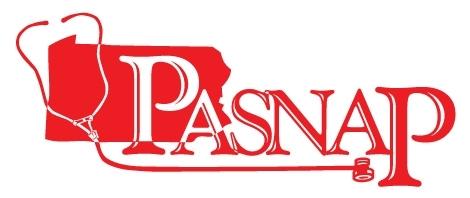 PASNAP (2023), İşyerı̇nde şı̇ddet ı̇şı̇n bı̇r parçası değı̇ldı̇r.
"Bir hasta beni dövmek ve öldürmekle tehdit etti. Bunu rapor ettiğimde, hastayı kışkırtmak için ne yaptığım soruldu.» - NANCY, PRATISYEN HEMŞIRE
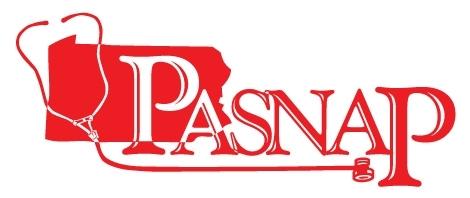 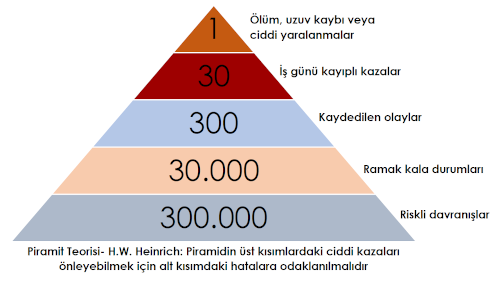 Son dönemde
Psikososyal tehlikeler (on tehlike kategorisi)
İşin içeriği 
İş yükü ve iş temposu 
İş programları
Kontrol 
Çevre ve ekipman 
Kurum kültürü
Kişilerarası ilişkiler
İşletmedeki görevi 
Kariyer gelişimi
İş ve iş dışı yaşam etkileşimi
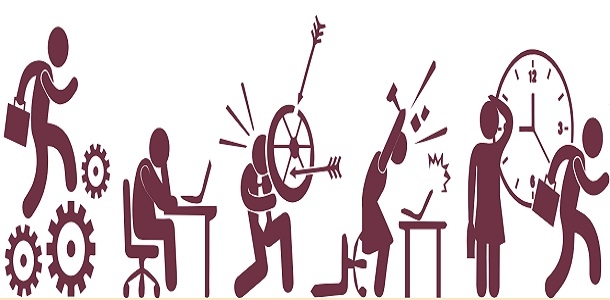 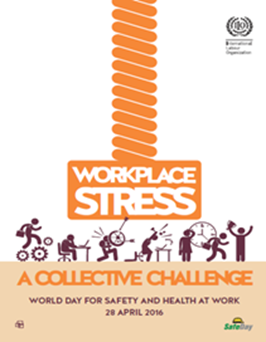 psikososyal tehlikeler (iki grupta, 10 tehlike)
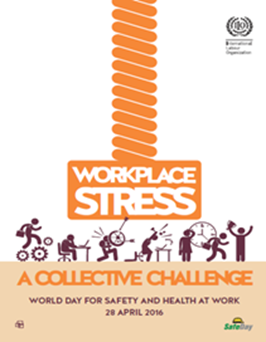 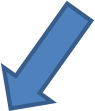 İşin İçeriği

İş çevresi ve iş ekipmanları-donanımı
Görevlerin belirlenmesi
İş yükü
Çalışma programı
İş/çalışma koşulları:

Örgütsel kültür ve işlev 
Örgütteki roller
Kariyer gelişimi
Karar serbestliği/Kontrol
İşte kişilerarası ilişkiler
Ev-iş etkileşimi
Hastanelerde psikososyal tehlikeler
Vardiya, iş yükü ve çalışma saatleri
Yalnız çalışma
Yaşlanma
İşyeri streslerine bağlı ruh sağlığı sorunları
Fiziksel tehlikelere bağlı stresler
Teknostres
Çatışmalar
Mobbing
Şiddet, taciz
Madde bağımlılığı
Olağandışı durumlarla ilgili stresler
Pandemide daha da katmelerşen tehlikeler ve risklere rağmen kamu sağlık kuruluşlarında İSG hizmetlerini erteleme geleneği devam etti
6331 sayılı İş Sağlığı ve Güvenliği Yasası (2012)
1 Temmuz 2014
1 Temmuz 2016
1 Temmuz 2017
1 Temmuz 2020
31 Aralık 2023
30 Aralık 2924
Kontrol ve Önlemler
Tehlikeyi yok et, en aza indir
Mühendislik önlemleri
İdari önlemler
Kişisel Koruyucu Donanım
İdari önlemler ne yazık ki eğitimler sınırlı ! 

İdari-yönetsel ?
Stres Yönetimi Biçimleri

Sağlıklı beslenme
Fizik egzersiz ve spor
Derin nefes alıp verme
Gevşeme ve rahatlama hareketleri
Sosyal yardım
İlaç tedavisi
Stres Azaltma Teknikleri

Kendine güven eğitimi
Çatışmaların çözümü
Amaç ve öncelik sıralama eğitimi
A-tipi davranışların değiştirilmesi
Karar verme ve problem çözme ustalığı kazanma
Zaman yönetimi ve düzenlemesi
Psikoterapi
Tıbbi tedavi
Organizasyonel önlemler (kaynakta yok etme)

Gelişen ve değişen iş programları
Kalite çemberleri
İş yerinde çevre, ergonomi ve güvenlik düzenlemeleri
Yönetimden çalışana işletmedeki tüm bireyleri kapsayan organizasyonel iletişim
ÇALIŞMA YAŞAMINDA PSİKOSOSYAL RİSK ETMENLERİ
Prof. Dr. Mustafa Necmi İLHAN - https://hasuder.org.tr/hsg/?p=4009
Dışsallıklar ???
Etkinlik
Rekabet
Verimlilik

Finansal sürdürülebilirlik
Memnuniyet
Kalite
Performans
…
Hasta seçimi
Sağlık 
şiddet
Toplumsal şiddet
Hukuk